МИНИСТЕРСТВО ОБРАЗОВАНИЯ И НАУКИ КРАСНОДАРСКОГО КРАЯГосударственное автономное профессиональное образовательное учреждение Краснодарского края«НОВОРОССИЙСКИЙ КОЛЛЕДЖ СТРОИТЕЛЬСТВА И ЭКОНОМИКИ»(ГАПОУ КК «НКСЭ)Презентация по дисциплине«Инженерная графика»НКСЭ
для специальностей технического профиля
Преподаватель М.Н. Черноярова
Содержание
Чертежный шрифт
Сопряжение
Виды
Разрезы
Чертежный шрифт
Начертание прописных букв
Начертание строчных букв
Пример построения буквы
Сопряжения
Сопряжения двух сторон прямого, острого и тупого углов с дугой
Сопряжение дуги окружности с прямой линией
Смешанное сопряжение
виды
Системы расположения изображений
Европейская                                                            Американская
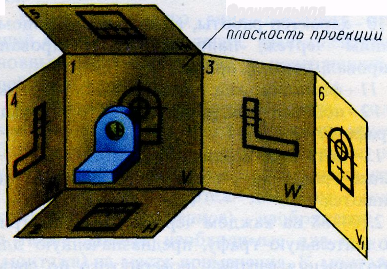 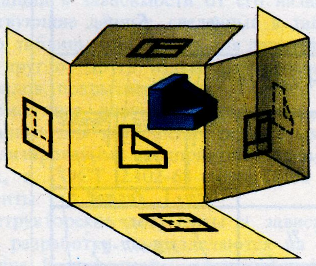 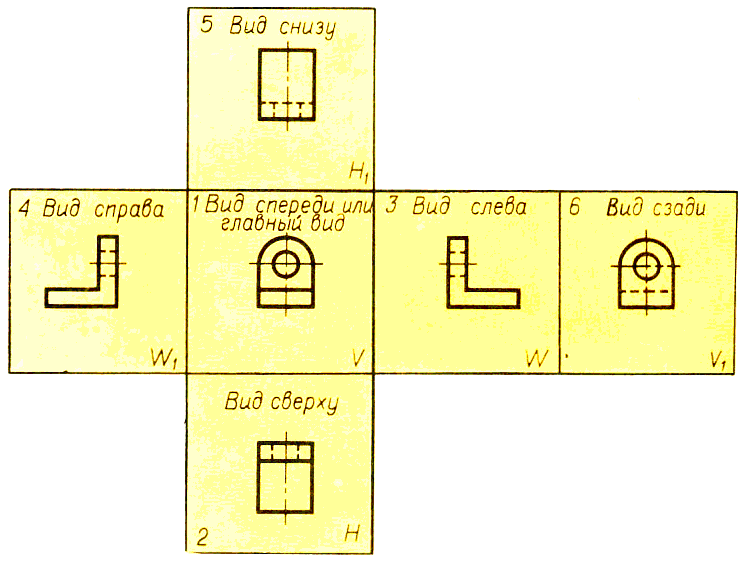 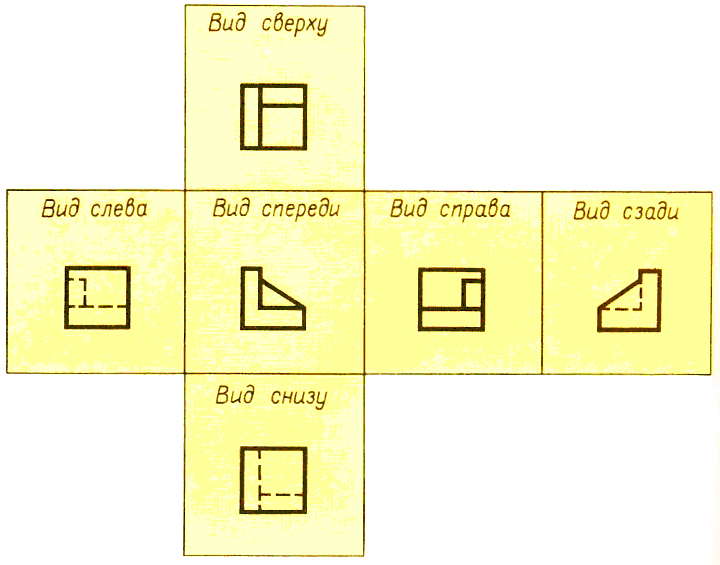 Местные виды
Дополнительные виды
Правила оформления видов на чертеже
Главный вид должен содержать наибольшую информацию о предмете.
Число видов на чертеже выбирают минимальным, но достаточным для того, что бы точно представить форму изображенного предмета.
В целях более рационального использования поля чертежа допускается располагать виды вне проекционной связи.
разрезы
Разрезы
Простые
Сложные
Фронтальные
Профильные
Ступенчатые
Ломаные
Горизонтальные
Наклонные
Местные
Простые разрезы
Фронтальный разрез – изображение, полученное при мысленном рассечении детали секущей плоскостью, параллельной горизонтальной плоскости проекции, и состоящее из фигуры сечения и изображения части детали, расположенной за секущей плоскостью.
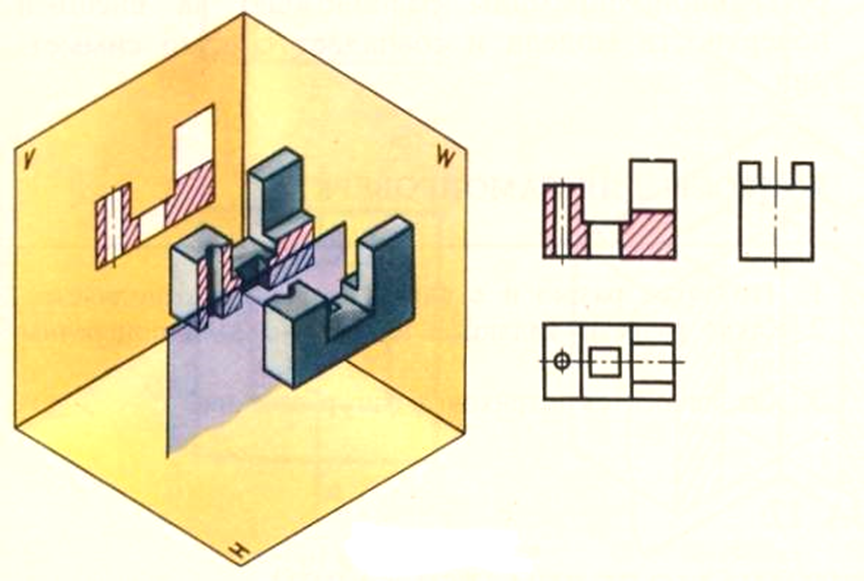 Часть детали, изображаемая
               при разрезе
Часть детали мысленно
            удаляемая
Секущая плоскость
ПРОСТЫЕ РАЗРЕЗЫ
Профильный разрез – изображение, полученное при мысленном рассечении детали секущей плоскостью, параллельной профильной плоскости проекции, и состоящее из фигуры сечения и изображения части детали, расположенной за ней.
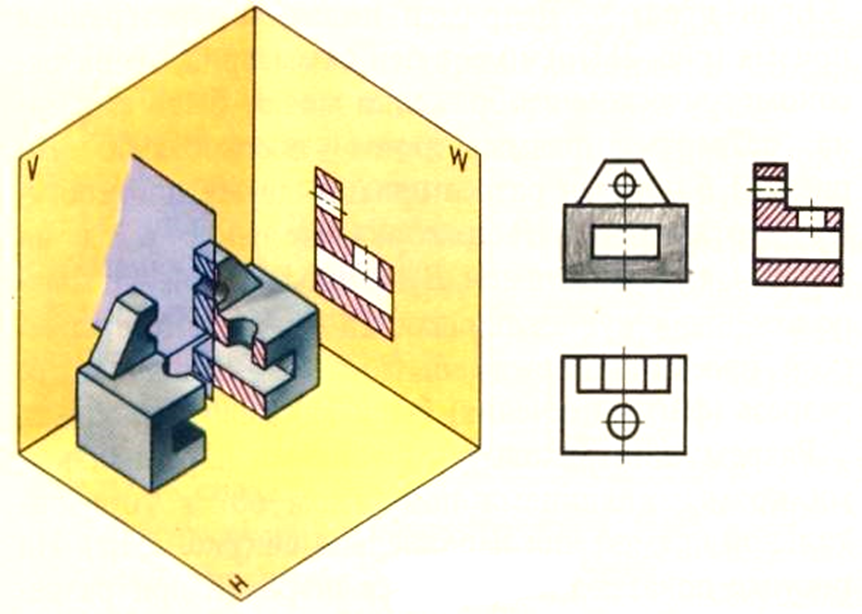 Секущая плоскость
Часть детали,
 изображаемая 
  при разрезе
Часть детали 
мысленно удаляемая
Горизонтальный разрез – изображение, полученное при мысленном рассечении детали секущей плоскостью, параллельной горизонтальной плоскости проекций, и состоящее из фигуры сечения и изображения части детали, расположенной за секущей плоскостью.
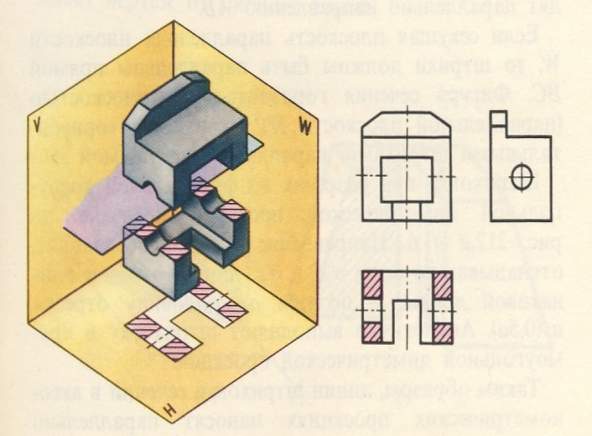 Часть детали мысленно
           удаляемая
Часть детали, 
изображаемая при разрезе
Секущая плоскость
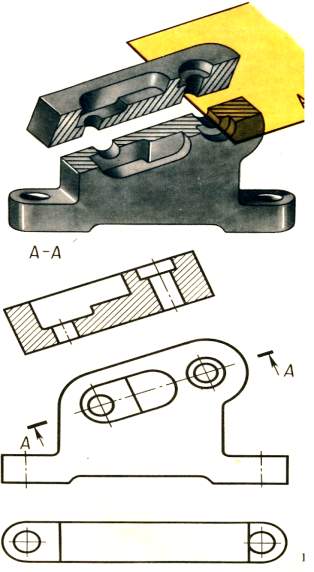 Наклонными называются разрезы, образованные секущими плоскостями, составляющими с горизонтальной плоскостью проекций угол, отличный от прямого.
Разрез, служащий для выявления формы предмета лишь в отдельном ограниченном месте, называется местным и ограничивается на виде сплошной волнистой линией.
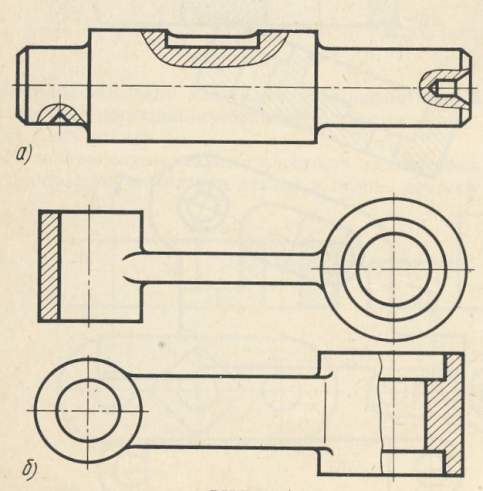 Сложные разрезы.
Сложными называются разрезы, получаемые с помощью двух и более секущих плоскостей.
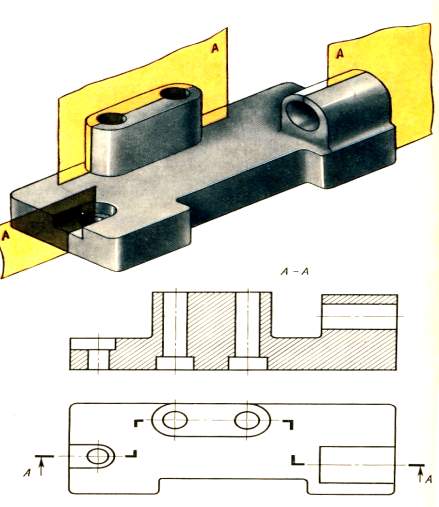 Ступенчатыми разрезами называются разрезы, выполненные несколькими параллельными секущими плоскостями.
Линия пересечения 
секущих плоскостей
Ломаными называются разрезы, полученные от рассечения предмета не параллельными, а пересекающимися плоскостями.
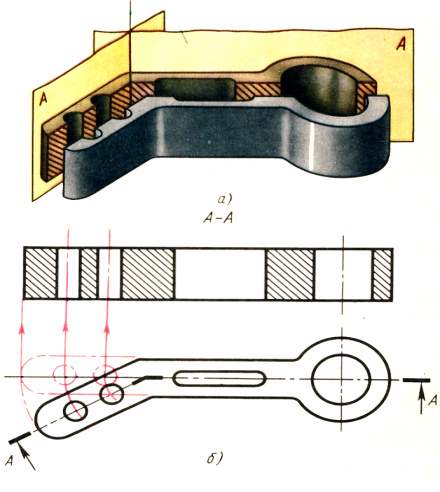 Фронтальная секущая 
          плоскость